Nefrovisie
Klinische vergadering 14-12-2017

Actualiteit





Agenda 2018
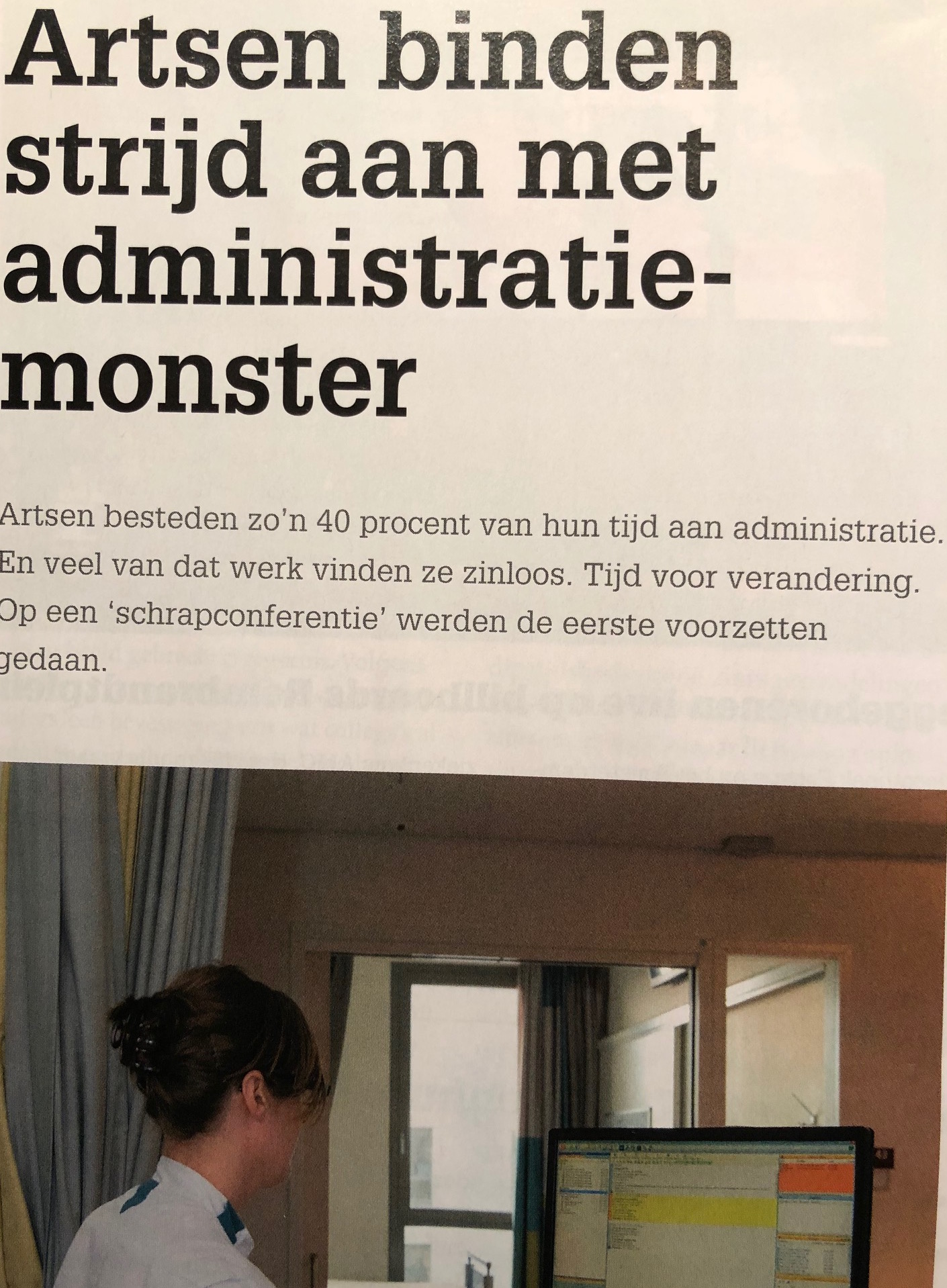 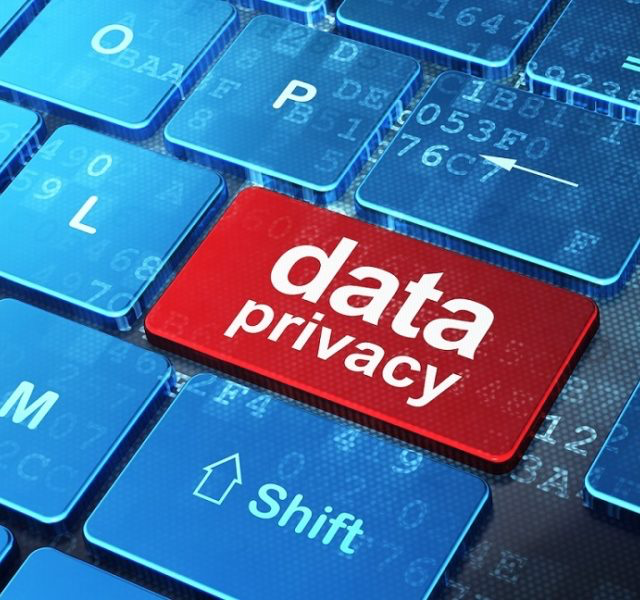 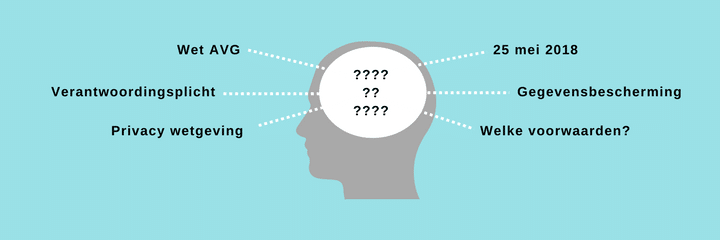 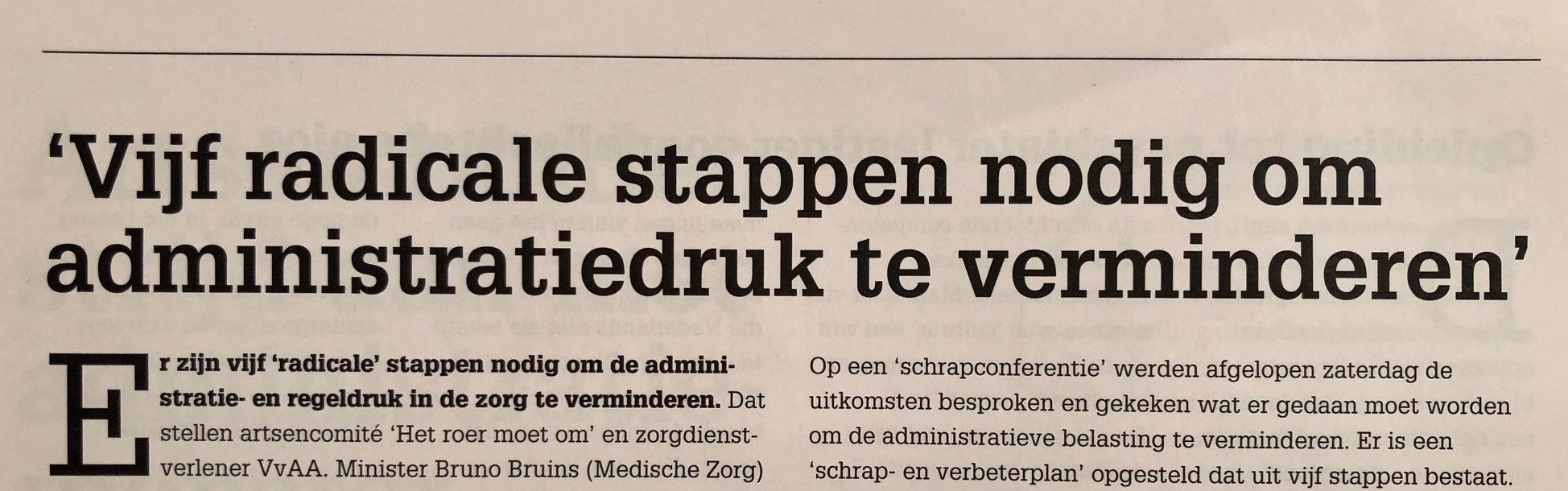 Medisch Contact, dec 2017
15 Indicatoren nefrologie
Enquête: aanhouden of afschaffen?
Steekproef 30 collega nefrologen
Respons n=22 (73%)

>50% afschaffen:
Indicatoren: 		anemie+ijzerstatus, BMD 				en albuminurie
Case-mix factor: 	-
Projecten&registraties
NOTR
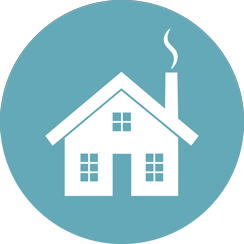 Nederlandse NIeratlas
PROMs
DOMESTICO
Renine
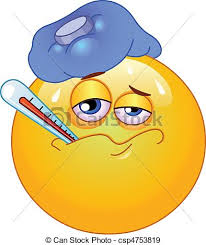 Personalized
Medicine
VBHC
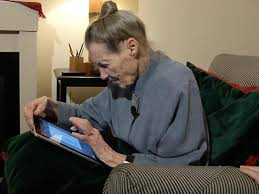 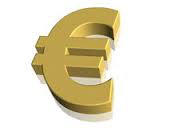 POLDER
CKD
1e en 2e lijn?
ICHOM?
ERA-EDTA
Actualiteit Renine
BSN wel of niet?

Dataverificatie start per 1-1-2018

Rapportage
Jaarrapportage Renine 2016 met patiënten versie
Jaarboek Nierfunctievervangende behandeling 2016
Jaarboek 2016
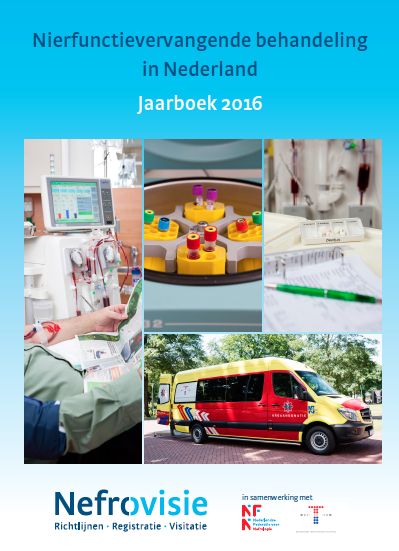 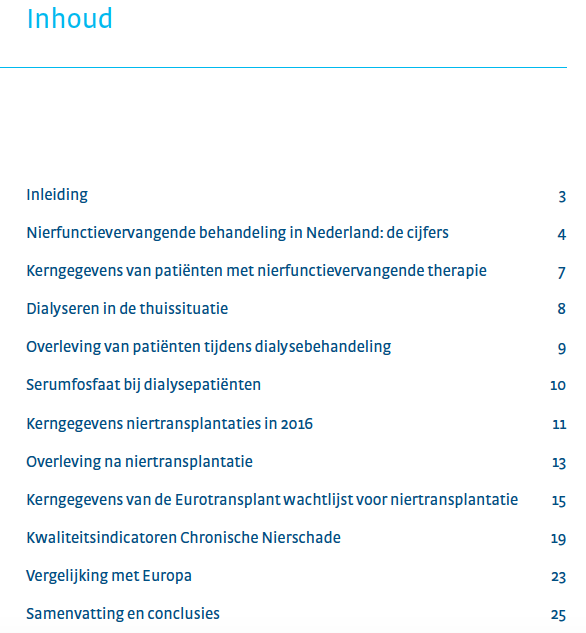 5 jaar survival dialyse verbetert
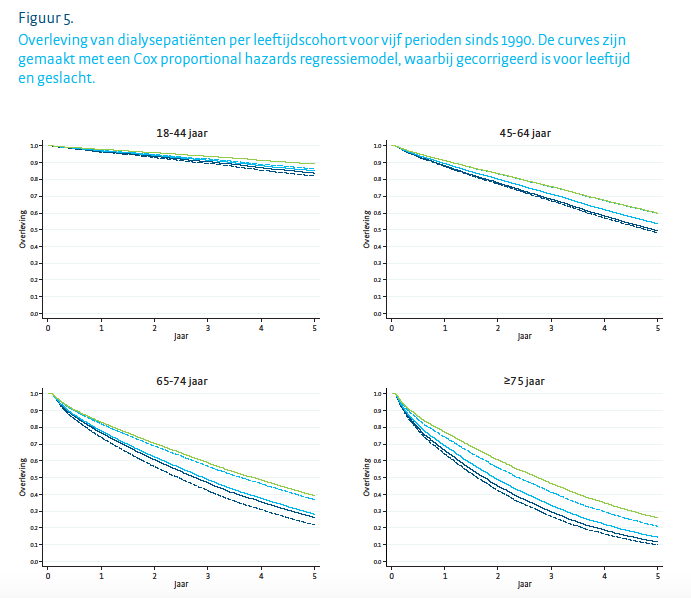 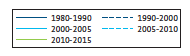 10 jaar tx graft survival
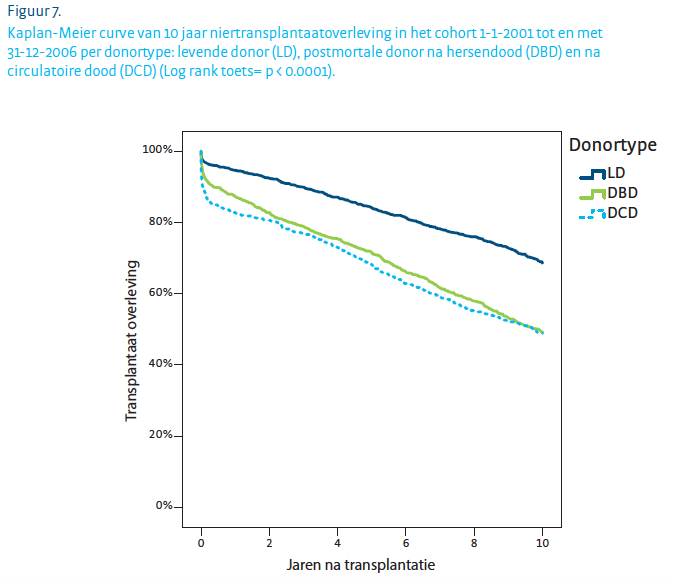 Niet transplantabele patienten
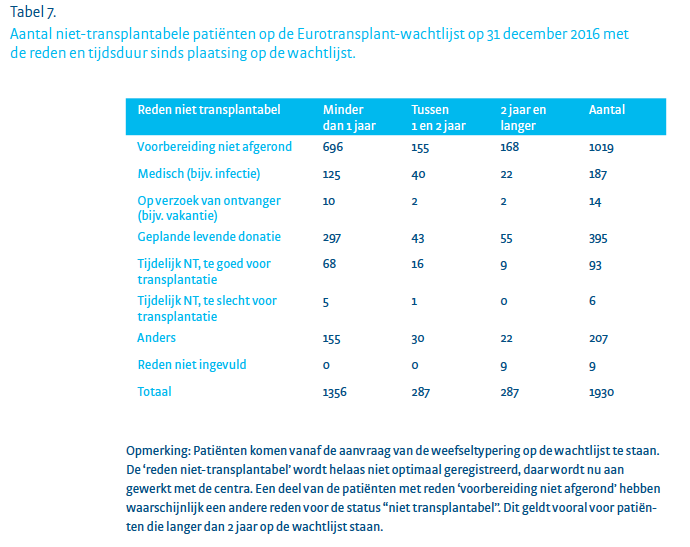 Wachttijd per bloedgroep
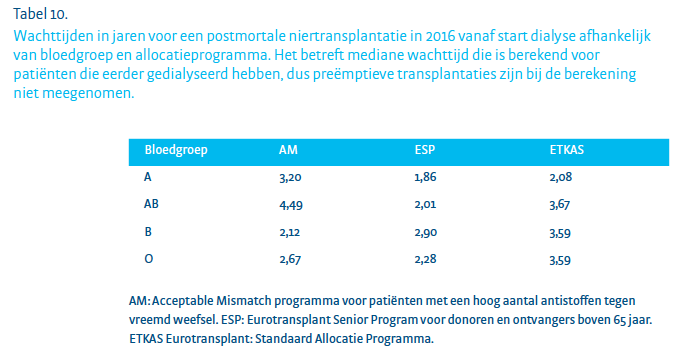 ERA-EDTA vergelijking tx graad
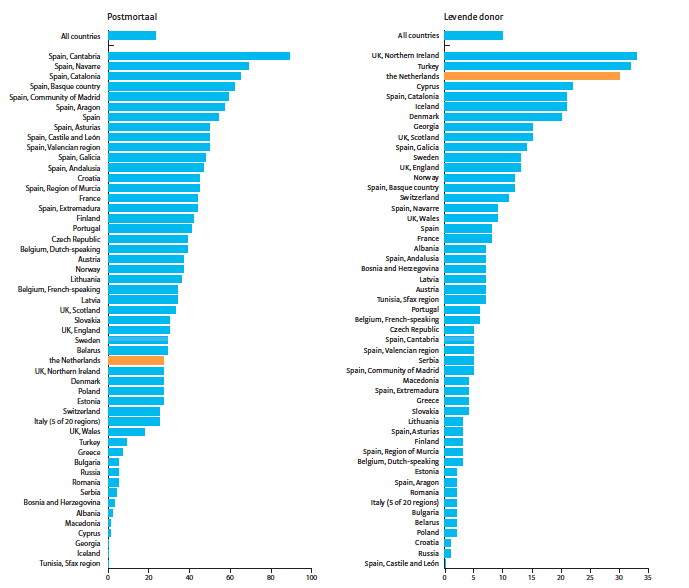 Agenda Nefrovisie 2018
NEN 7510 audit

HKZ certificering & visitatie: vernieuwing inclusief visitatierapport

Renine:
Digitale aanlevering vanuit EPD
Uitbreiding populatie CKD G4-5 en afstemming met ICHOM
Aanlevering aan DHD t.b.v. Kwaliteitsindicatoren CNS
PROMs
Meer output via sectie Registratie
App voor gezamenlijke besluitvorming

Met NFN opties verkennen tot richtlijn- en onderzoeksbureau voor de nefrologie
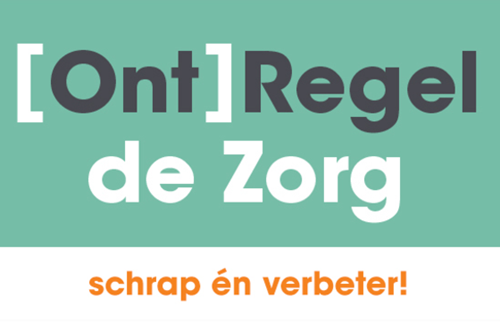 Beslis APP: Data af te leiden uit Renine
Casus: patiënte, 73 jaar met DM type 2 en nierfalen
* Data uit 2015
** PROMs worden in 2018 landelijk aangeboden via Nefrovisie
*** ruwe schatting ziekenhuiskosten via Vektis voor alle leeftijden; in 2018 ook per leeftijdcategorie via de Nederlandse Nieratlas.